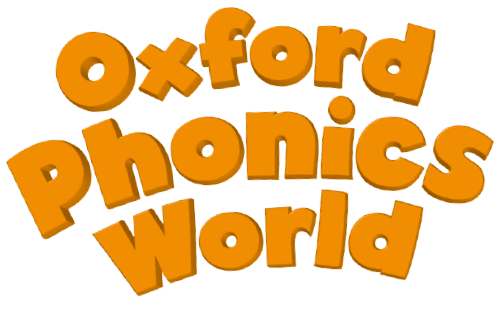 3
Long Vowels
Unit 1 Lesson 1
a_e ame ake ate ave
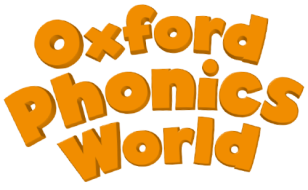 A
Listen and learn.
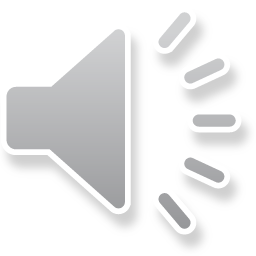 tape
a_e
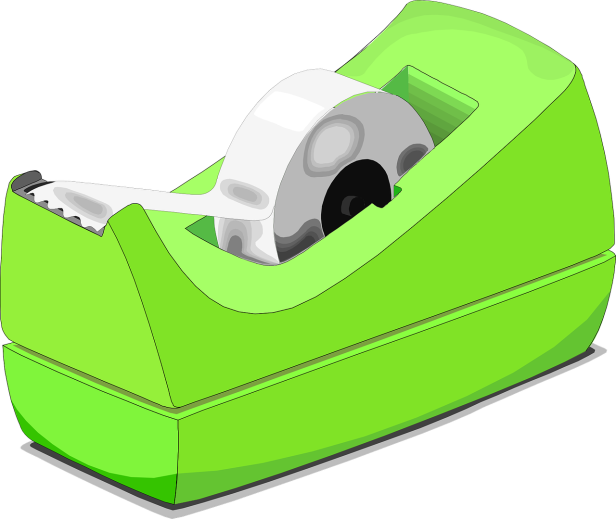 This is tape.
What’s the middle sound?
a_e ame ake ate ave
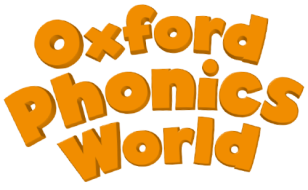 B
Listen, point, and read.
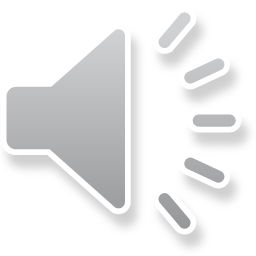 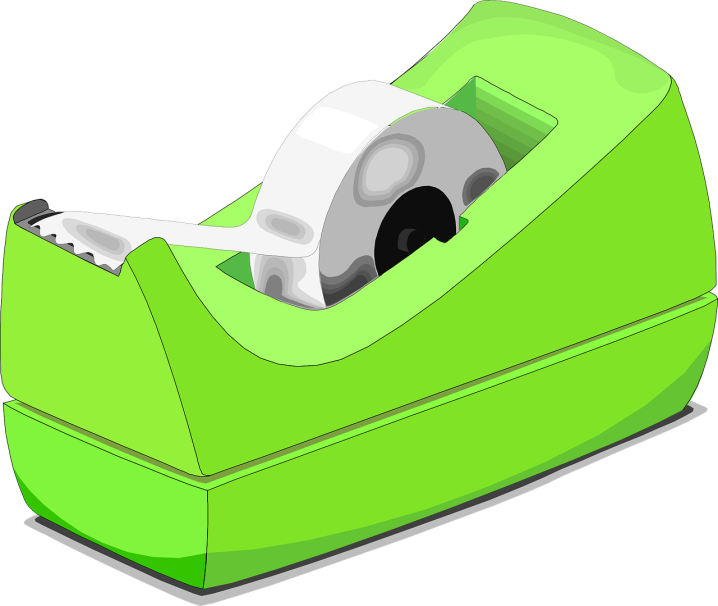 1.
tape
a_e ame ake ate ave
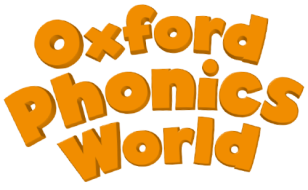 B
Listen, point, and read.
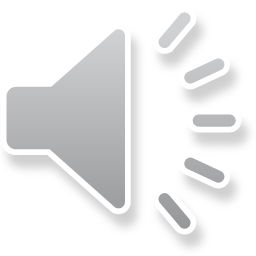 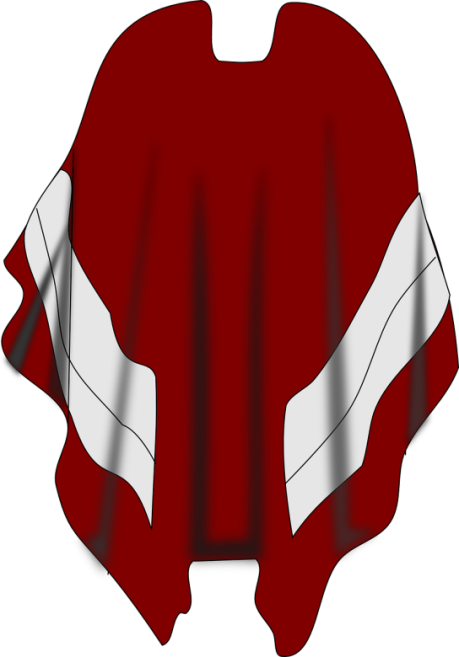 2.
cape
a_e ame ake ate ave
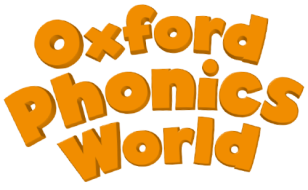 B
Listen, point, and read.
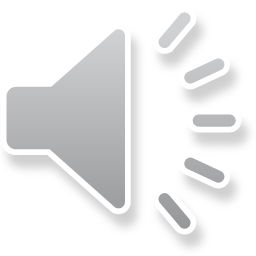 3.
cane
a_e ame ake ate ave
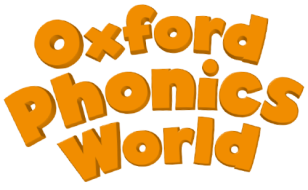 B
Listen, point, and read.
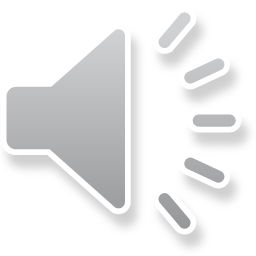 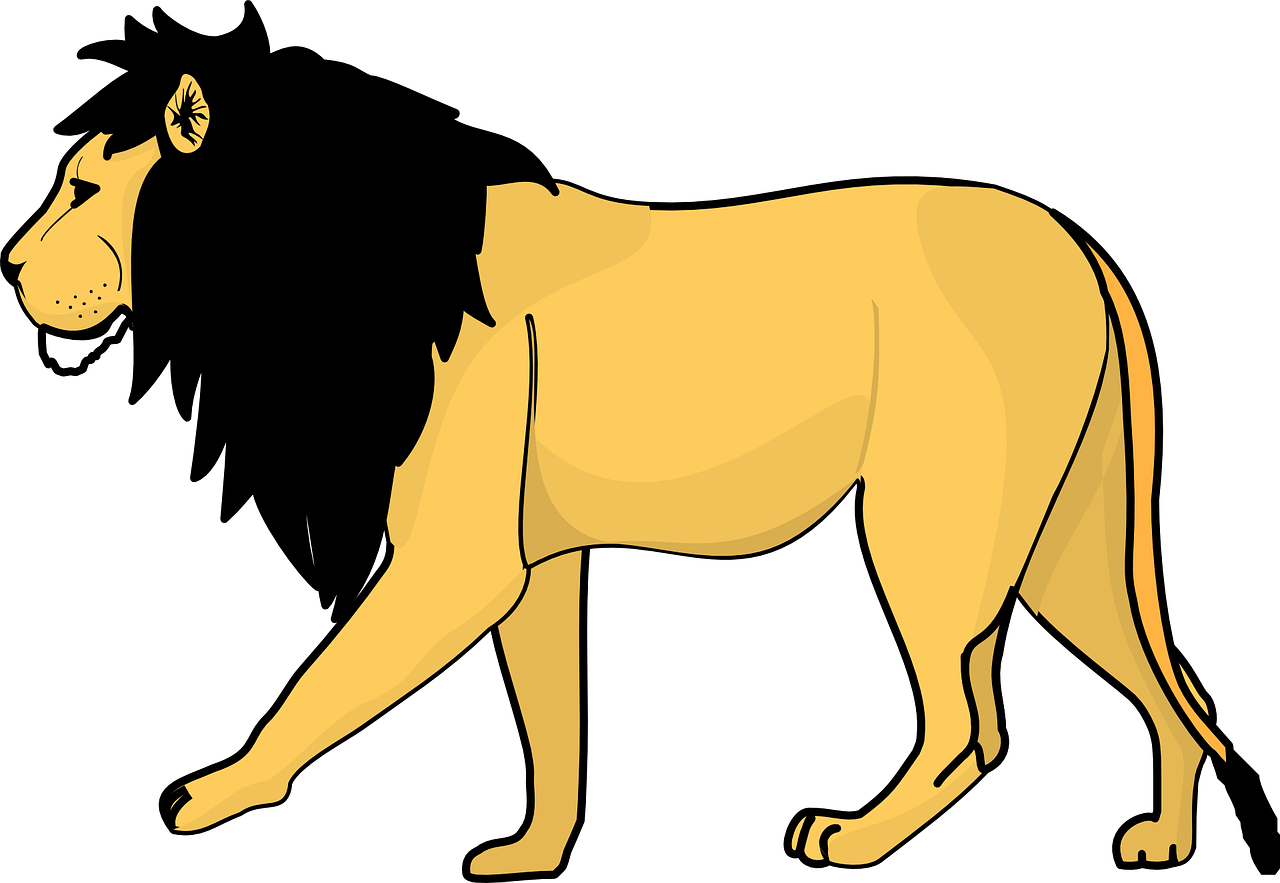 4.
mane
a_e ame ake ate ave
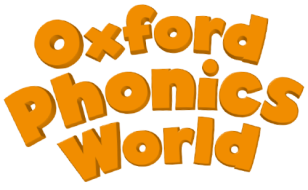 C
Listen, point, and read.
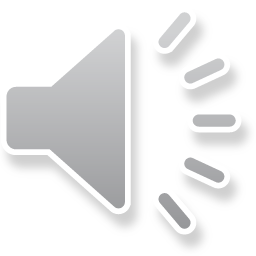 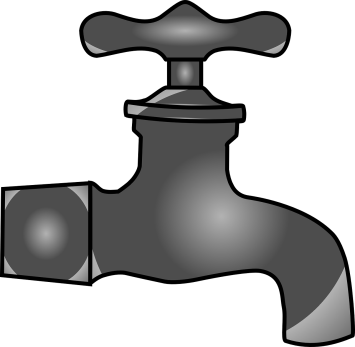 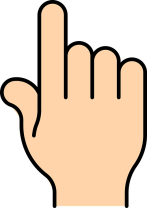 1.
tap
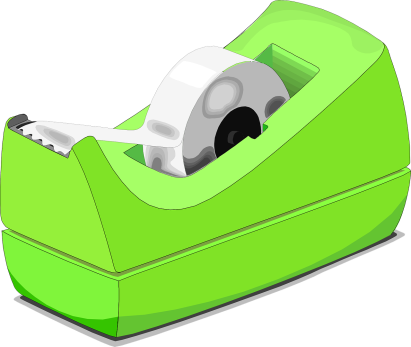 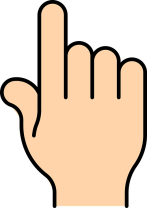 tape
a_e ame ake ate ave
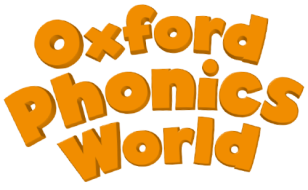 C
Listen, point, and read.
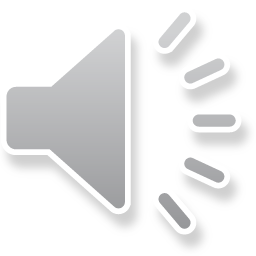 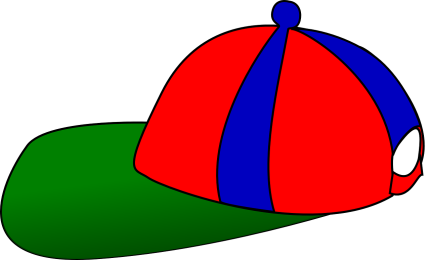 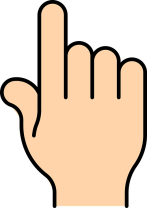 2.
cap
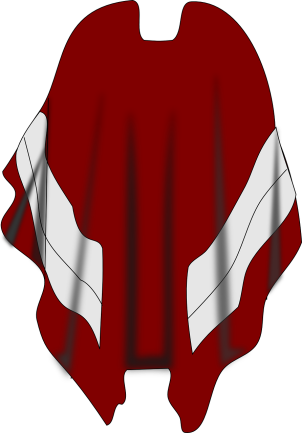 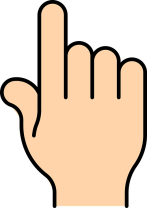 cape
a_e ame ake ate ave
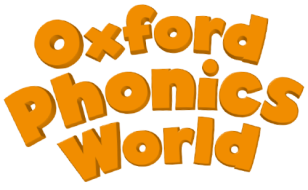 C
Listen, point, and read.
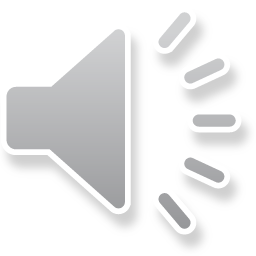 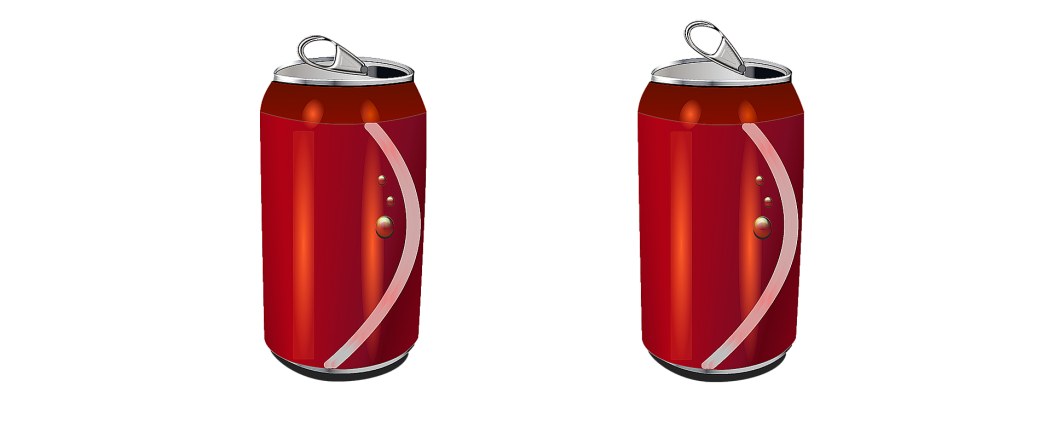 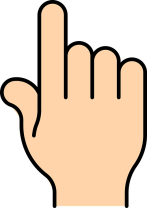 3.
can
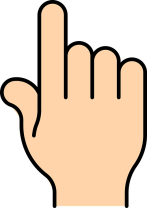 cane
a_e ame ake ate ave
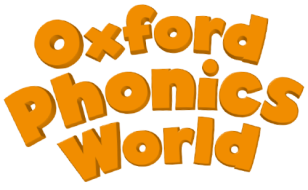 C
Listen, point, and read.
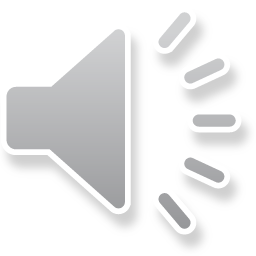 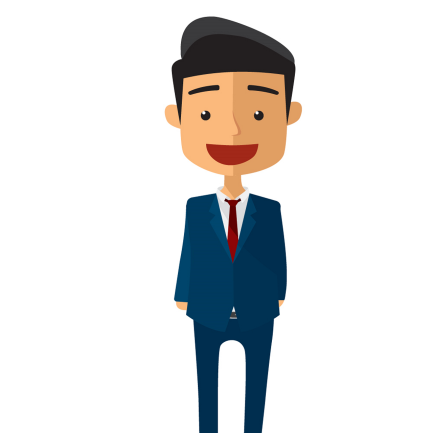 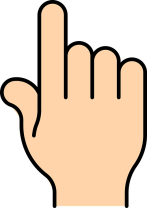 4.
man
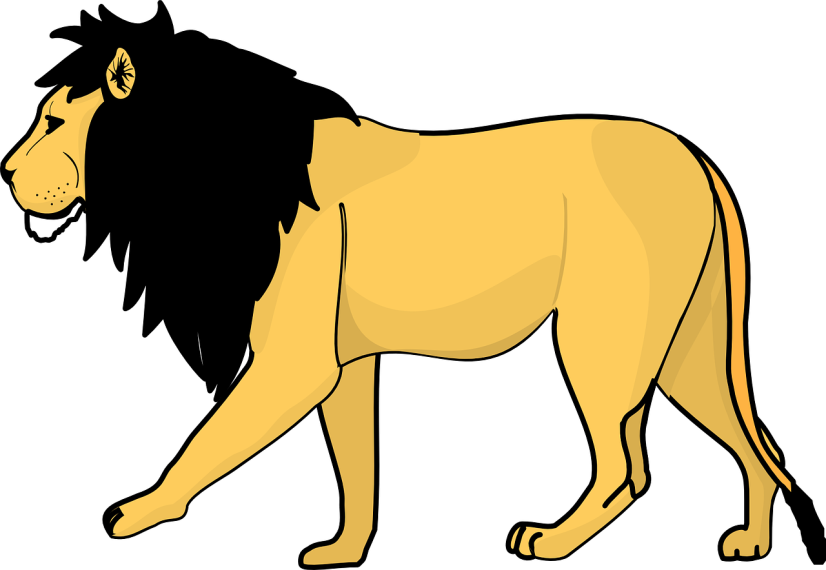 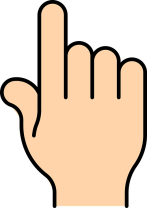 mane
a_e ame ake ate ave
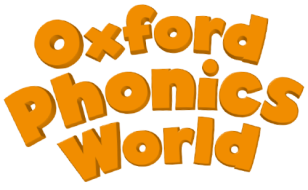 D
Listen, read, and circle.
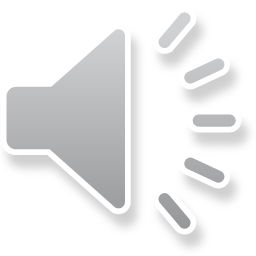 1.
can
cane
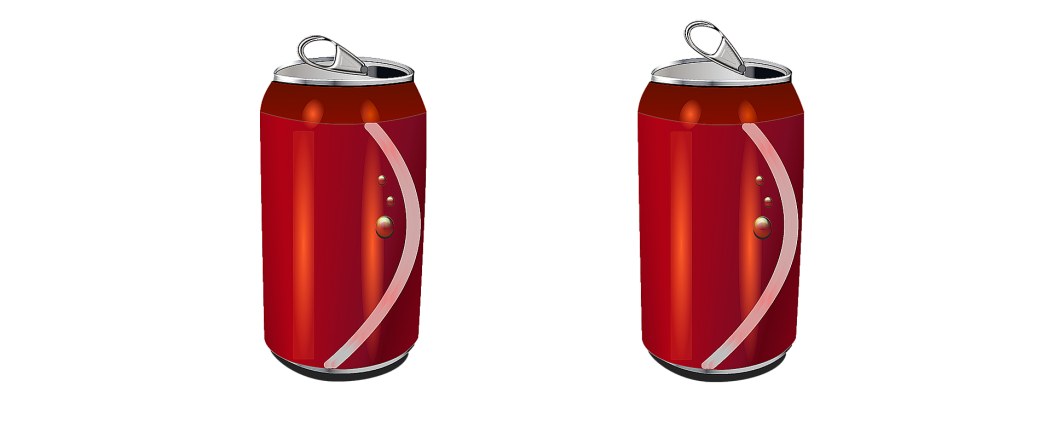 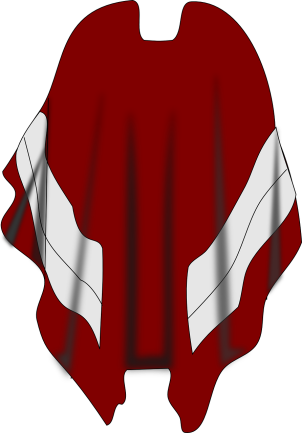 a_e ame ake ate ave
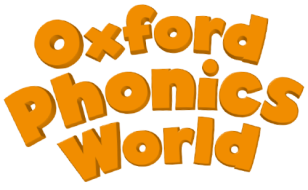 D
Listen, read, and circle.
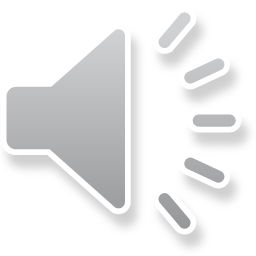 2.
cape
cap
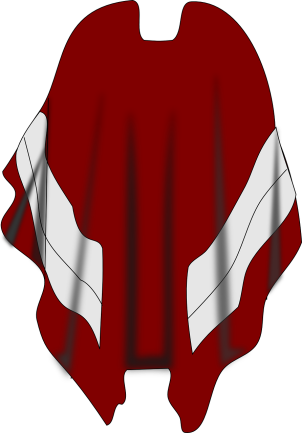 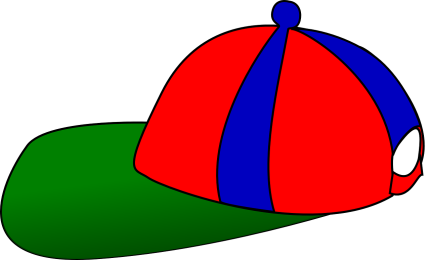 a_e ame ake ate ave
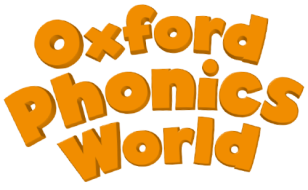 D
Listen, read, and circle.
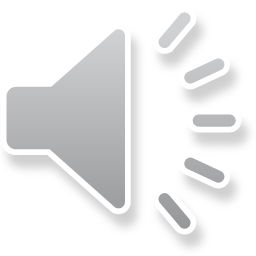 3.
mane
man
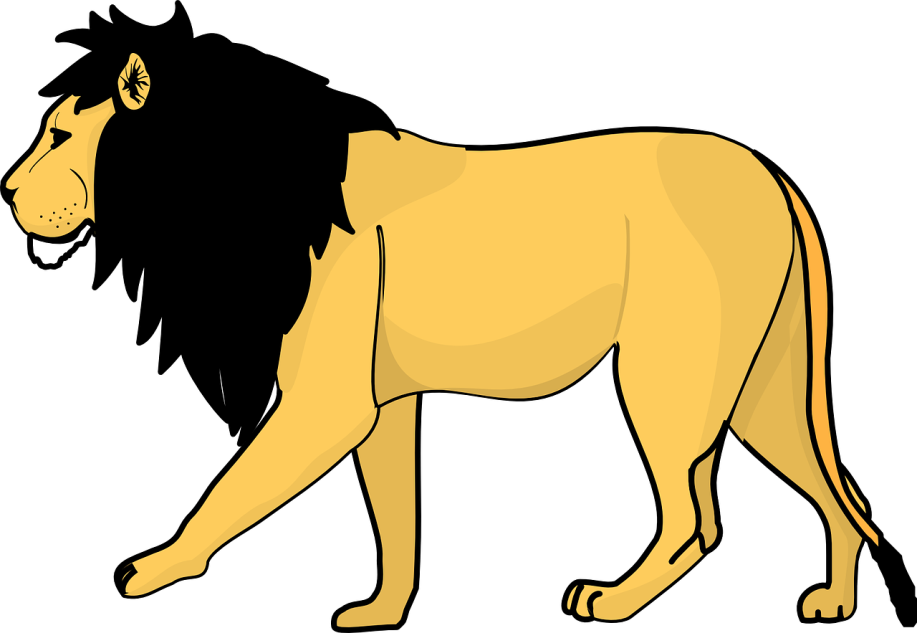 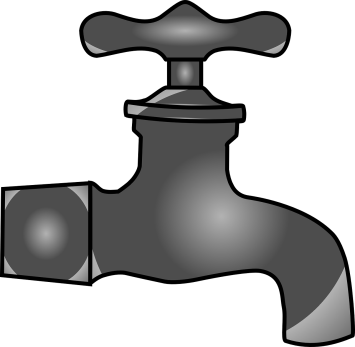 a_e ame ake ate ave
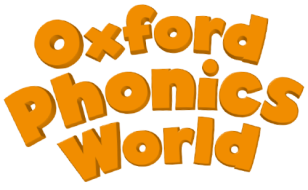 D
Listen, read, and circle.
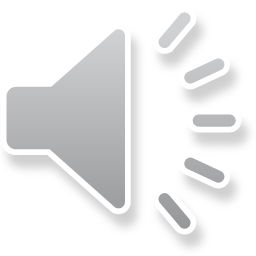 4.
tap
tape
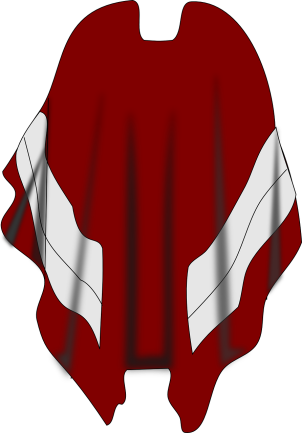 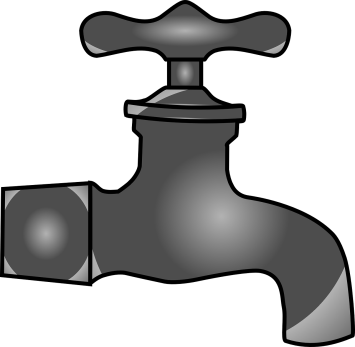 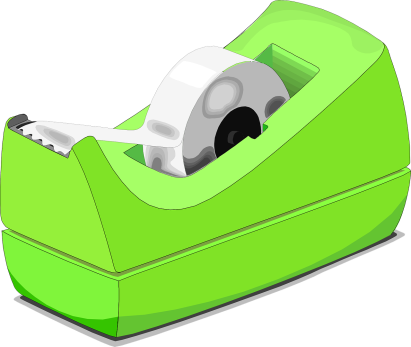 a_e ame ake ate ave
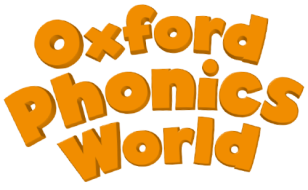 E
Listen and chant. Then read.
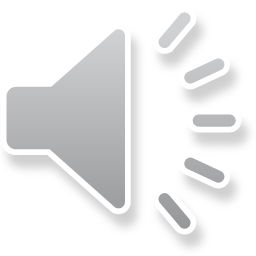 Point to the correct words when you chant.
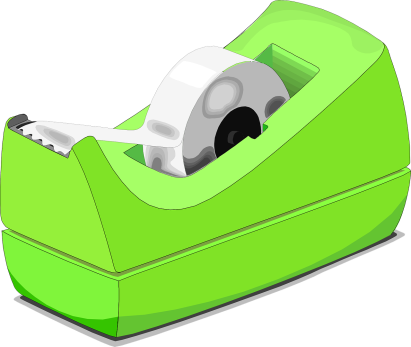 The man has tape and a cane.
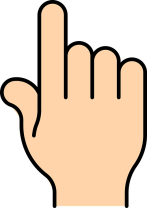 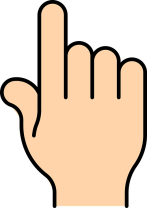 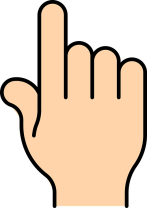 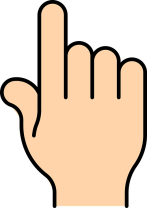 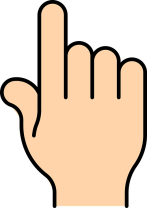 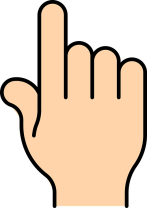 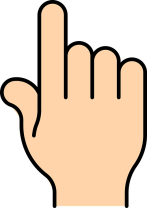 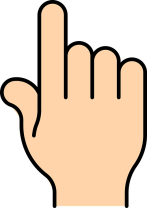 a_e ame ake ate ave
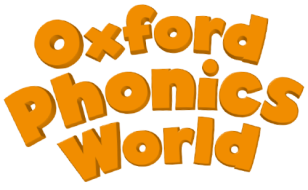 A
Listen and learn.
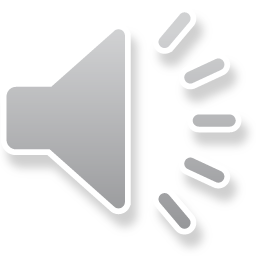 game
a _ e
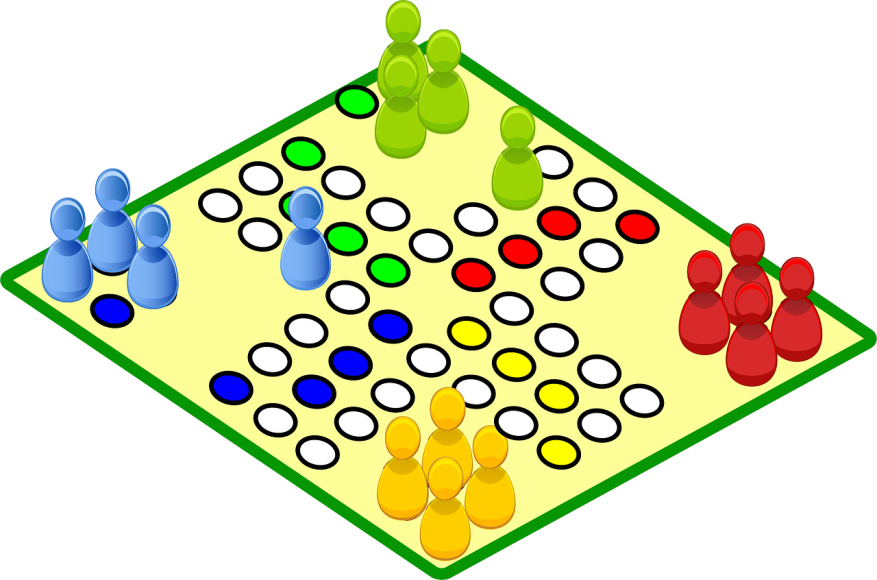 This is a game.
What’s the middle sound?
a_e ame ake ate ave
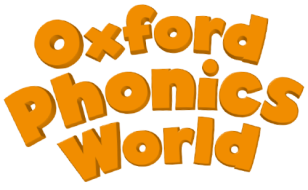 A
Listen and learn.
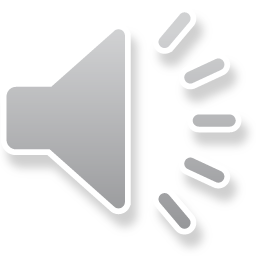 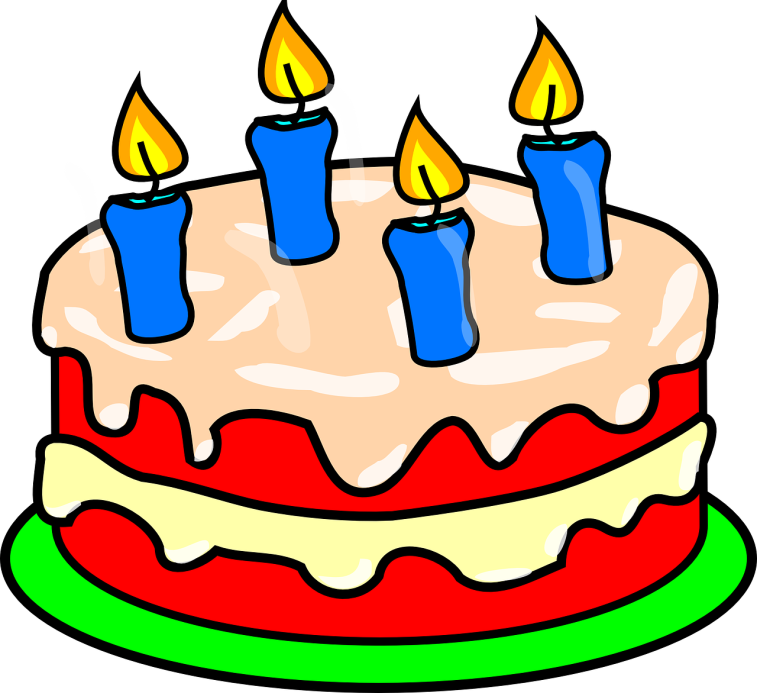 cake
a_e
This is a cake.
What’s the middle sound?
a_e ame ake ate ave
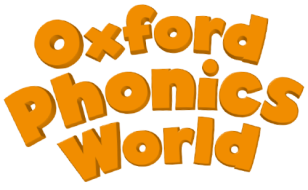 B
Listen, point, and read.
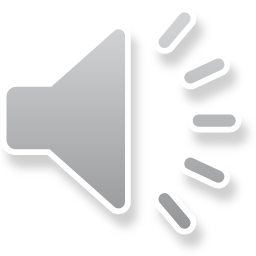 1.
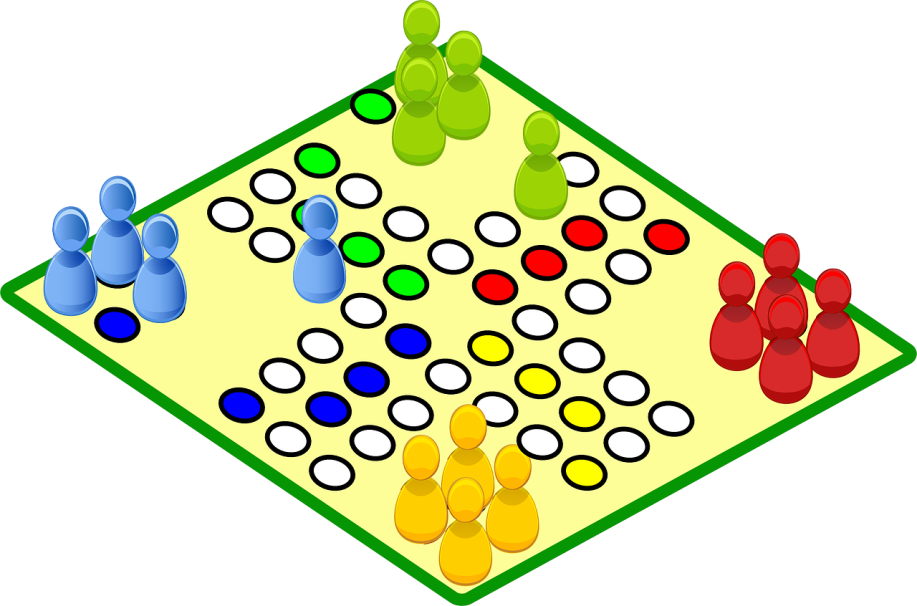 game
a_e ame ake ate ave
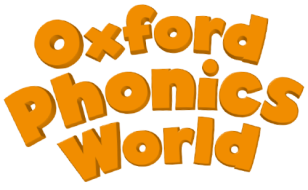 B
Listen, point, and read.
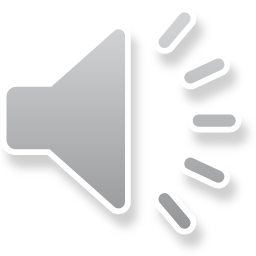 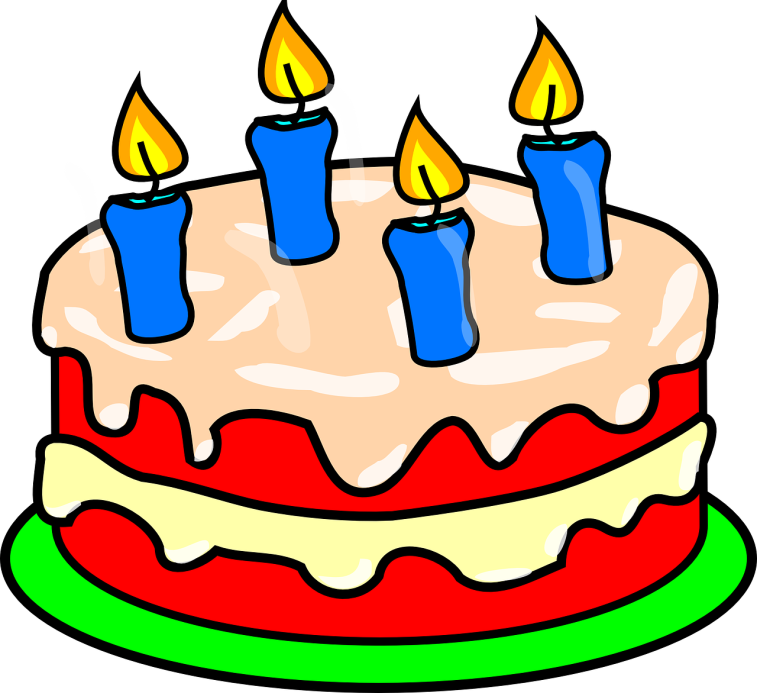 2.
cake
a_e ame ake ate ave
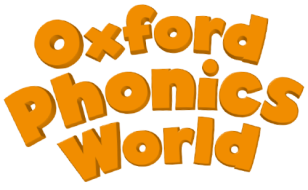 B
Listen, point, and read.
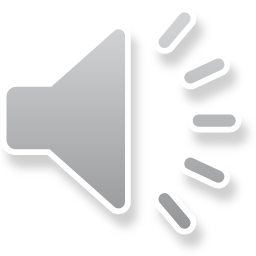 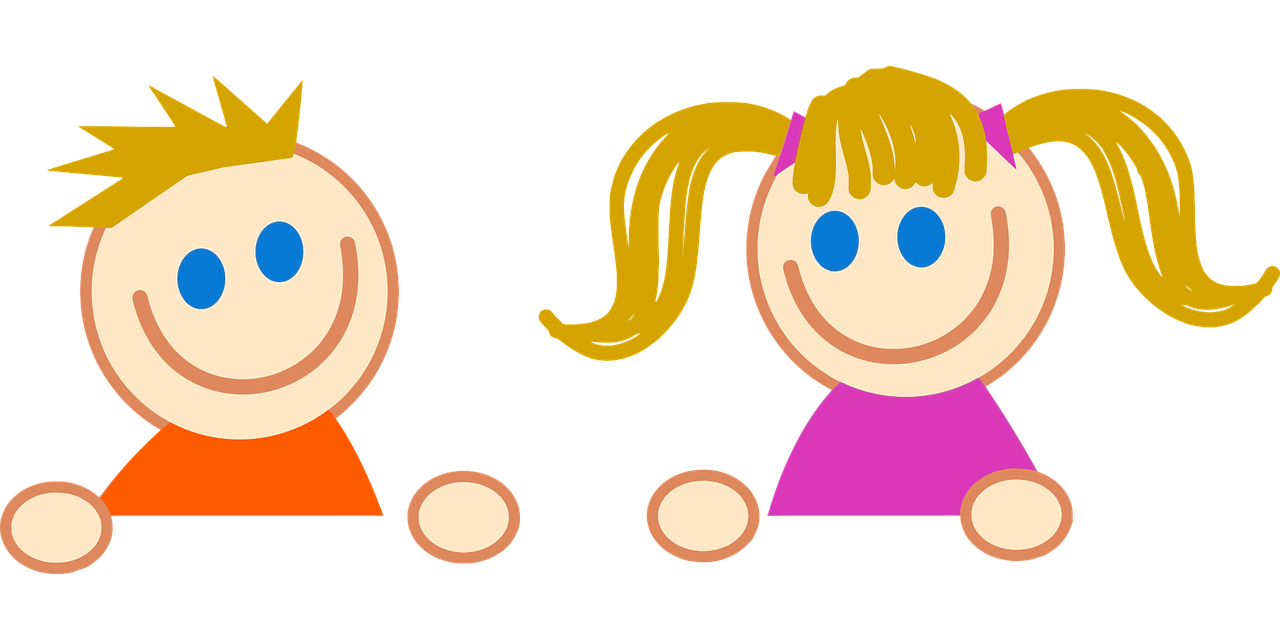 3.
Sunny
name
a_e ame ake ate ave
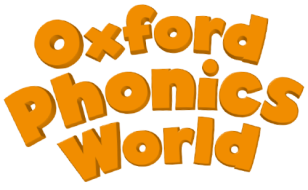 B
Listen, point, and read.
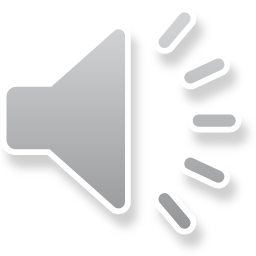 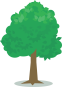 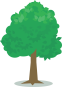 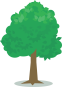 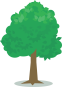 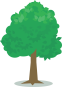 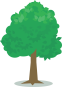 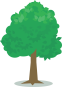 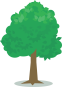 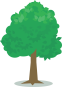 4.
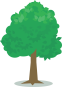 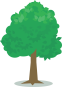 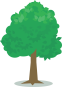 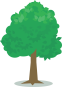 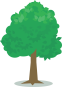 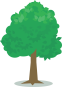 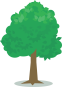 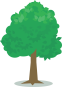 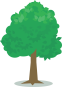 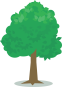 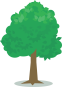 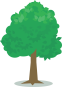 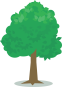 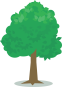 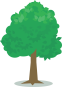 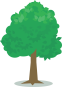 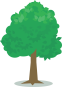 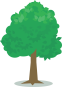 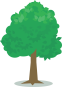 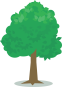 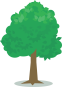 lake
a_e ame ake ate ave
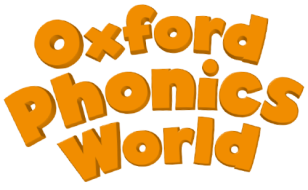 C
Listen and number.
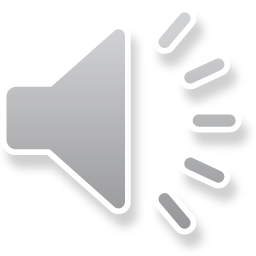 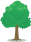 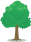 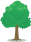 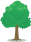 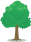 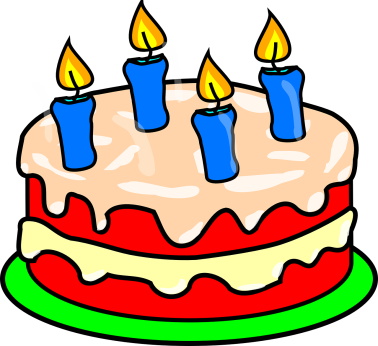 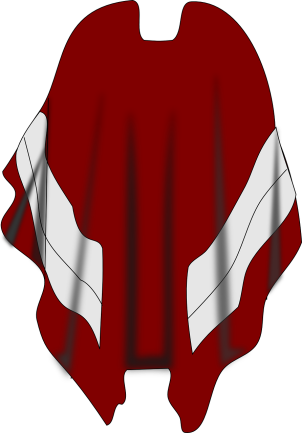 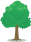 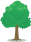 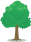 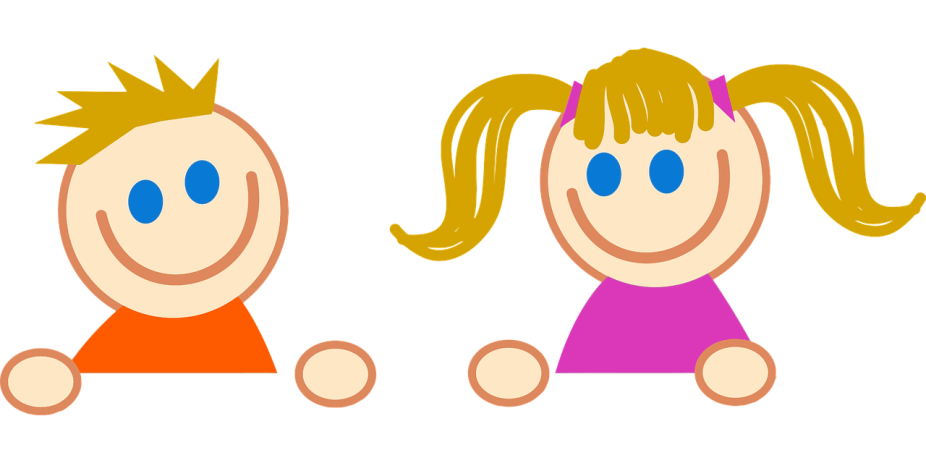 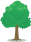 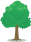 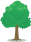 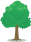 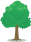 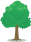 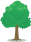 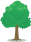 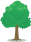 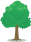 3
1
4
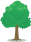 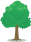 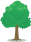 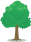 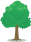 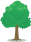 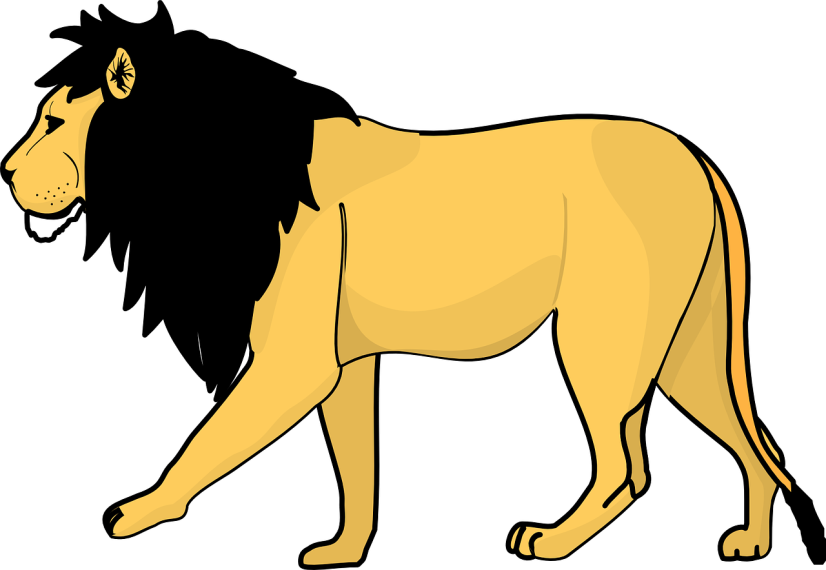 Sunny
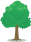 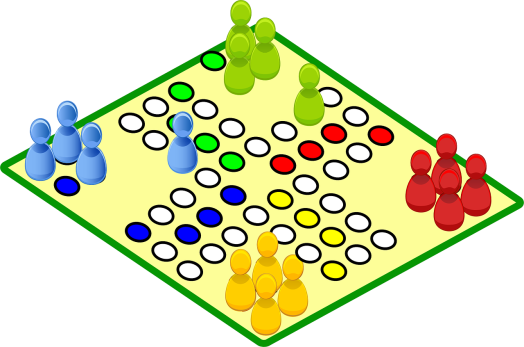 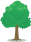 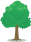 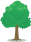 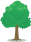 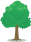 6
5
2
a_e ame ake ate ave
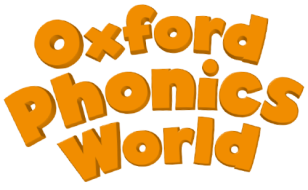 D
Listen and write. Then match the words that rhyme.
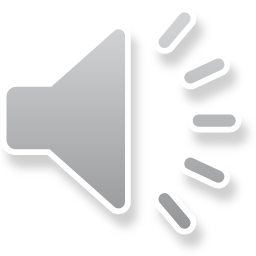 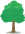 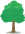 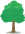 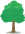 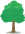 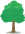 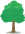 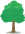 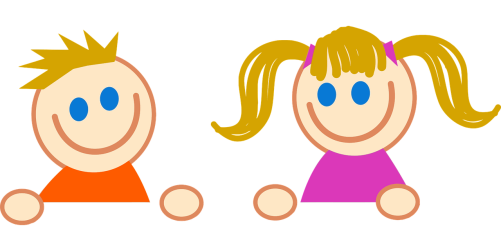 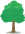 1.
2.
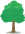 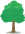 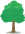 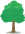 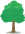 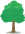 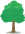 lake
name
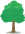 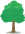 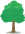 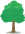 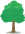 Sunny
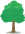 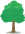 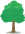 3.
4.
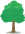 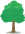 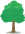 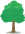 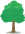 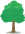 game
cake
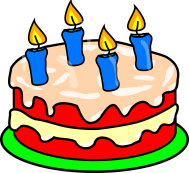 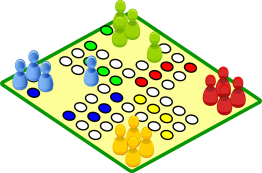 a_e ame ake ate ave
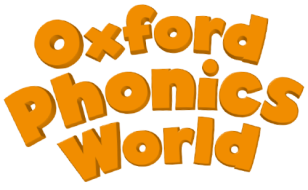 E
Listen and chant. Then read.
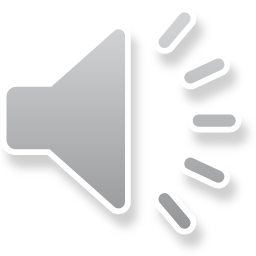 Point to the correct words when you chant.
name   cake   game   lake
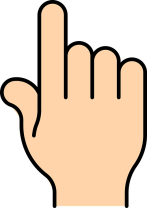 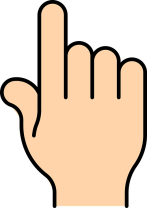 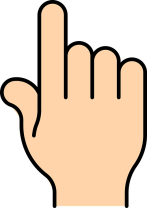 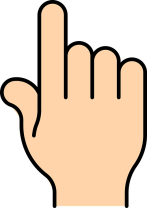 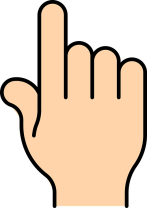 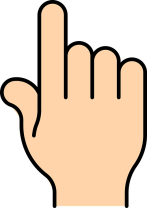 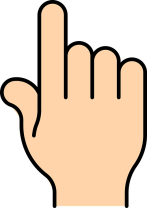 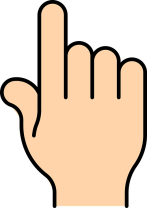 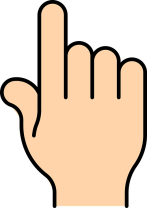 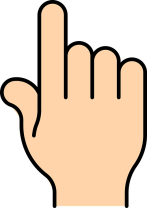 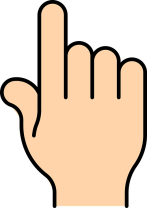 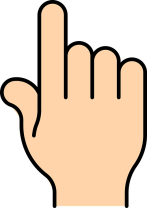 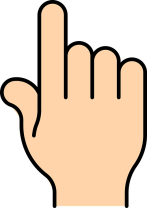 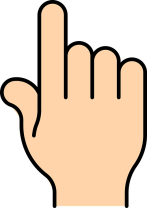 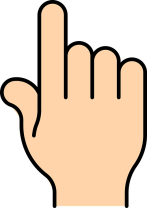 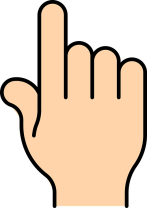 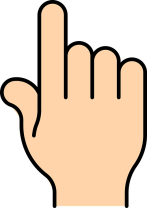 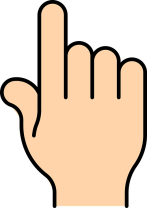 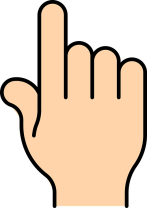 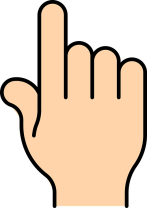 a_e ame ake ate ave
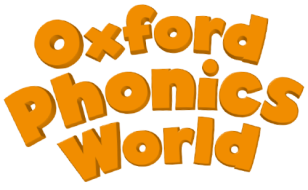 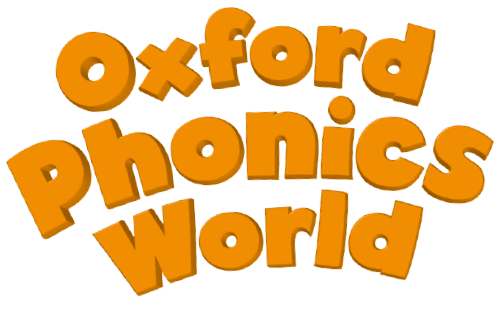 3
Long Vowels
End of Unit 1 Lesson 1